Музыкальные кроссворды 
Разгадав кроссворд, ты узнаешь, что надо нарисовать в начале нотного стана, чтобы определить название ноты.
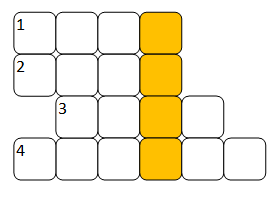 Вопросы к кроссворду
1.Что мы слышим ухом?
2.Форма головки ноты.
3.Музыкальное произведение как упражнение.
4.Палочка с натянутым вдоль нее волосом для игры на скрипке.

Ответы на кроссворд
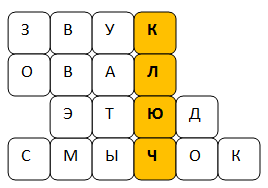 Музыкальный чайнворд
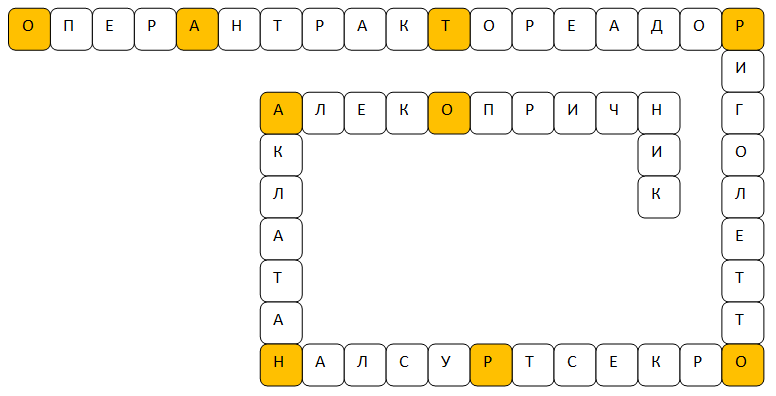 Вопросы к музыкальному чайнворду:
1.Музыкально-драматическое произведение, в котором действующие лица не говорят, а поют.
2.Перерыв между действиями оперы.
3.Действующее лицо в опере Ж.Визе «Кармен».
4.Опера Дж.Верди.
5.Коллектив музыкантов в опере.
6.Главное действующее лицо в опере М.И.Глинки.
7.Имя героини в опере украинского композитора Н.Лысенко «...-полтавка».
8.Опера С.В.Рахманинова.
9.Опера П.И.Чайковского
Ответы на чайнворд
Кроссворд «Жанры народных песен»
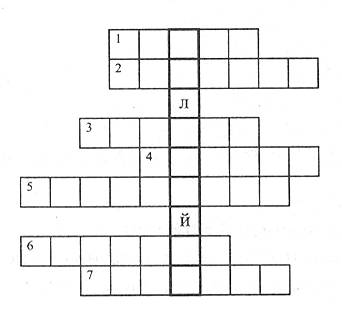 В каждой строчке этого кроссворда вписано название жанра народных песен. Только слоги в этих названиях перепутаны.
Переставь слоги так, чтобы в каждом ряду получилось правильное название жанра народных песен.
1. до    тру    вые 
2.рядо   об    вые 
3.чес    кие   лири 
4.е   водны   хоро 
5.ричес    кие   исто 
Ответы: трудовые, обрядовые, лирические, хороводные, исторические.
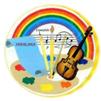 Кроссворд «Музыкальный спектакль»
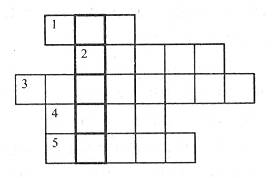 Впиши в горизонтальные ряды правильные ответы, и в вертикальной строчке можно будет угадать, как называется музыкальный спектакль, в котором все исполнители не говорят, а поют.
 
1.Если в опере поют все исполнители, которые присутствуют на сцене, то это называется.
2.Если на сцене стоит певец, то чаще всего он поет ...
3.Как называется музыкальное вступление к опере или балету?
4.Так в опере называется большая песня главного героя.
5.Музыкальный спектакль, в котором все танцуют.
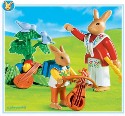 Ответы: 1. Хор. 2. Песня. 3. Увертюра. 4. Ария. 5. Балет.  
Слово по вертикали - опера.
Музыкальные ребусы
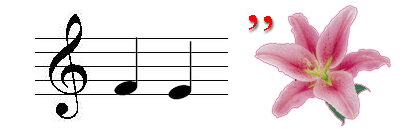 Ответ:   ФАМИЛИЯ
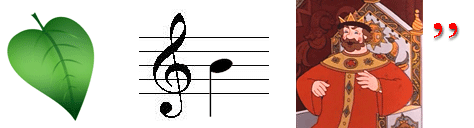 Ответ:ЛИСИЦА
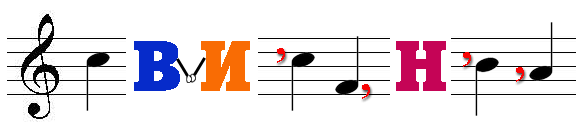 Ответ: ДО СВИДАНИЯ
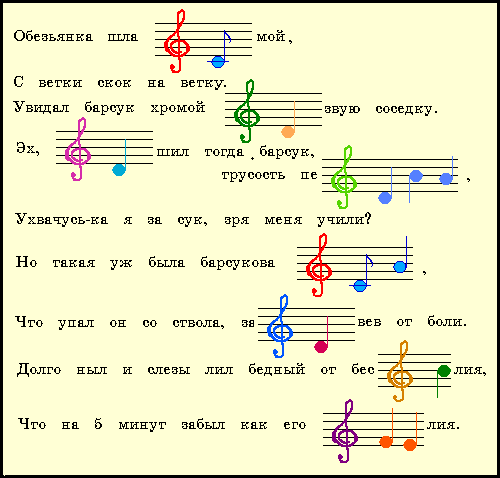 Ответ:
Обезьянка шла домой,
С ветки скок на ветку.
Увидал барсук хромой 
Резвую соседку.
"Эх, - решил тогда барсук,
Трусость пересиля, -
Ухвачусь-ка я за сук,
Зря меня учили?"
Но такая уж была
Барсукова доля,
Что упал он со ствола,
Заревев от боли.
Долго ныл и слезы лил
Бедный от бессилия,
Что на пять минут забыл,
Как его фамилия.
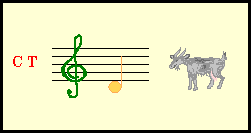 Ответ: СТРЕКОЗА
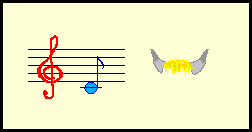 Ответ :ДОРОГА
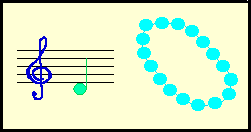 Ответы:РЕБУСЫ
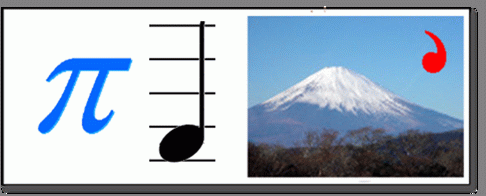 Ответ:ПИФАГОР
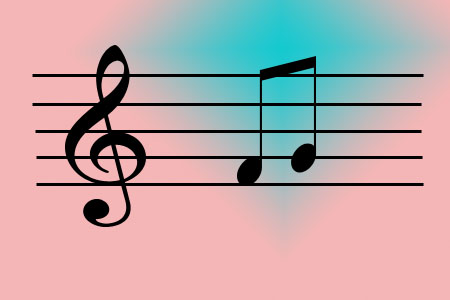 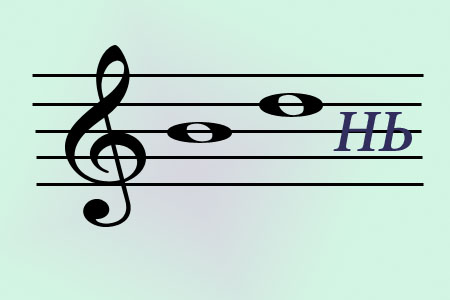 Ответ: ФАСОЛЬ	                                         Ответ:CИРЕНЬ
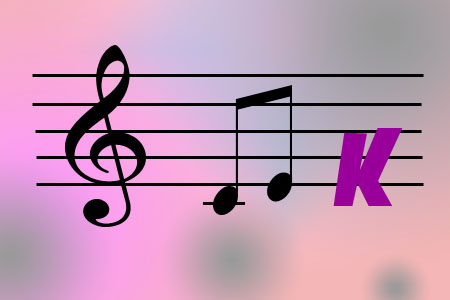 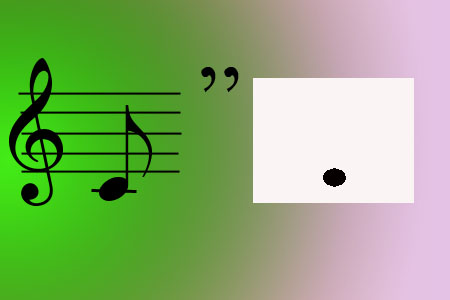 Ответ:ДОЧКА                                                Ответ:ДОМИК
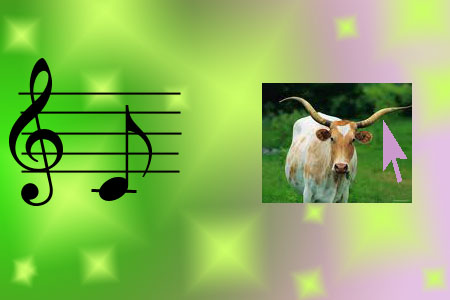 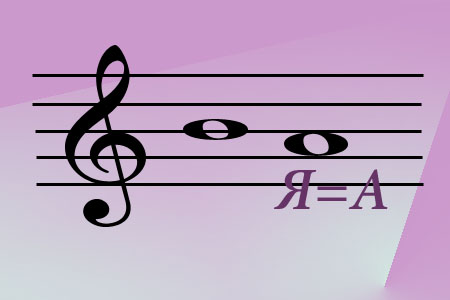 Ответ: СИЛА	                                           Ответ:ДОРОГА